Introduction of Incidence Response Software - Splunk
Incident Response Technologies
Dr. Cliff Zou
Acknowledgement
SlidesShare.net 
SplunkLive! Zurich 2017 - Getting Started with Splunk Enterprise  https://www.slideshare.net/search/slideshow?searchfrom=header&q=splunk
WEB APPLICATION MONITORING AND ANALYTICS WITH SPLUNK http://depts.washington.edu/learnit/techconnect/wordpress/wp-content/uploads/2015/02/Splunk-Presentation.pdf.
Splunk – Meetup. http://files.meetup.com/95697/Splunk_Linux_Meeting.ppt
2
What is Splunk?
Search and analysis engine
Google like search of all/most of your log data
Splunk as a data analytics tool
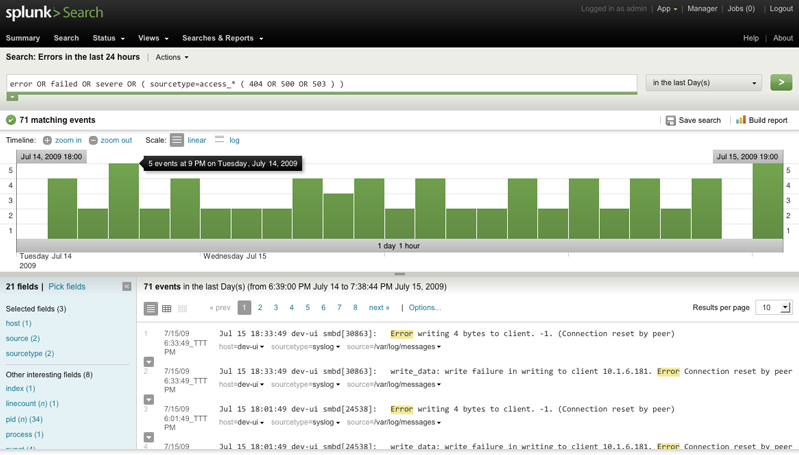 Data Sources
Splunk is built to understand a vast data log format
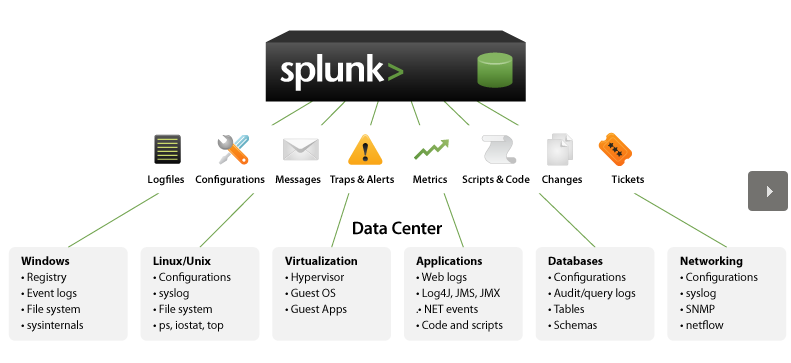 Splunk provides comprehensive data analytics 
Can automatically collects data in real-time from multiple systems
Can give Alerts/Event notfications
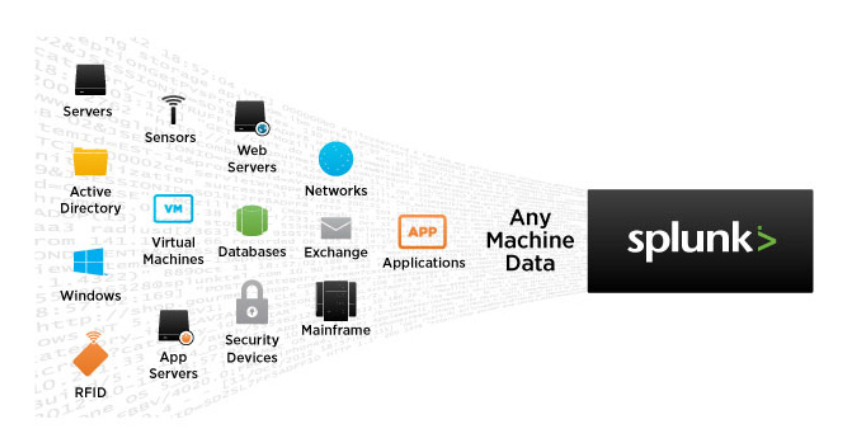 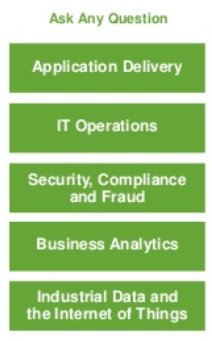 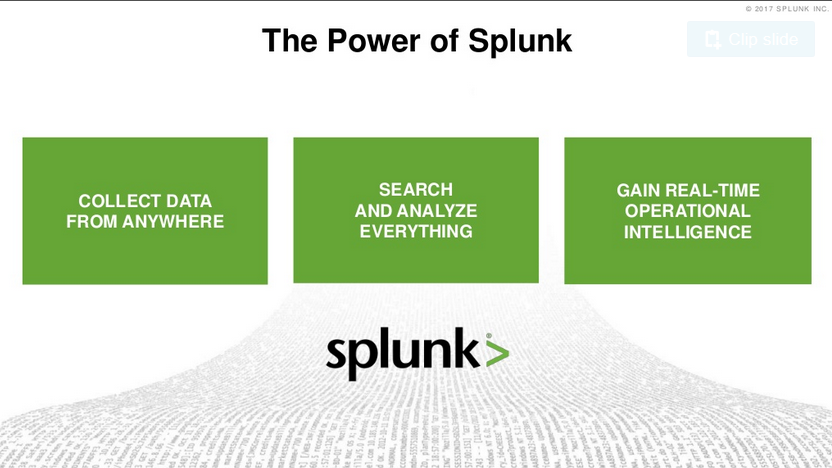 Why Splunk?
Traditional
Splunk
Schema at Write
Schema at Read
SQL
Search
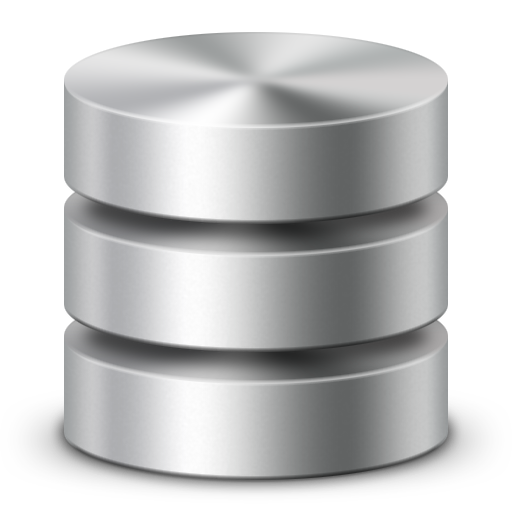 Structured
RDBMS
ETL
Universal Indexing
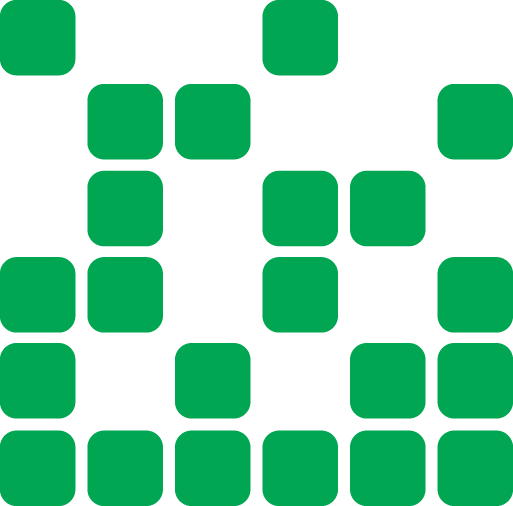 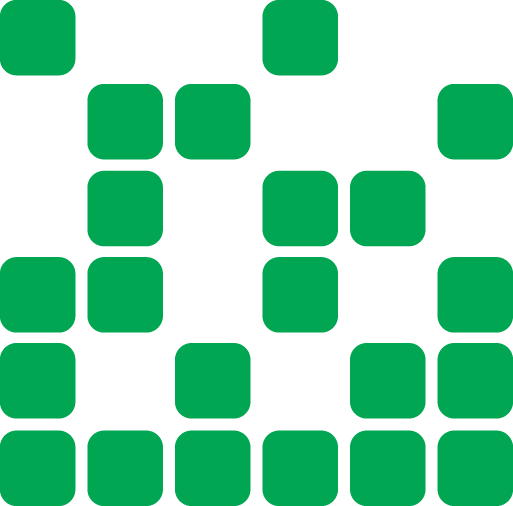 Unstructured
Volume
Velocity
Variety
Splunk Overall Process
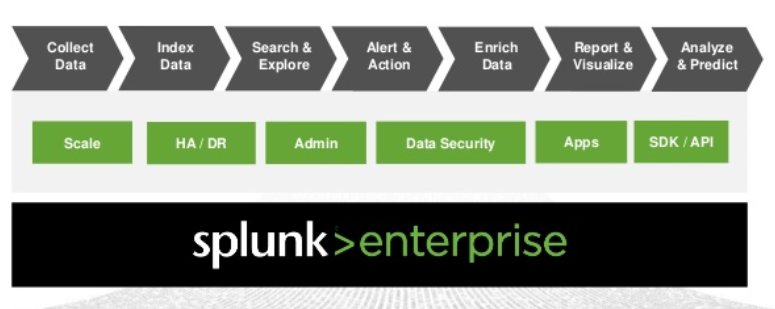 Splunk Has Two Parts
Splunkd
Does all the heavy lifting
Indexes all files
Controls Access to data
Core component
SplunkWeb
User interface to the data
CherryPY web server
User can use browser to utilize Splunk
Versions
Free version  (the one we introduce here)
500MB/day
Reporting
Ad-hoc search

Enterprise (all above and)
500MB/day and more! 
Access controls
Distributed Search, Load Balancing
Monitoring & Alerting
Download and Install Free Splunk
https://www.splunk.com/goto/Download_4_V1
You need to create a free account to continue to download
After installation, you can follow the instructions below to convert it to free version:  https://docs.splunk.com/Documentation/Splunk/6.6.1/Admin/MoreaboutSplunkFree
Installation
Splunk uses Browser to provide graphic user interface.
It runs as a local webserver on port 8000
In this part, it is very similar to Nessus (vulnerability scanner)
First time runs with default account/password
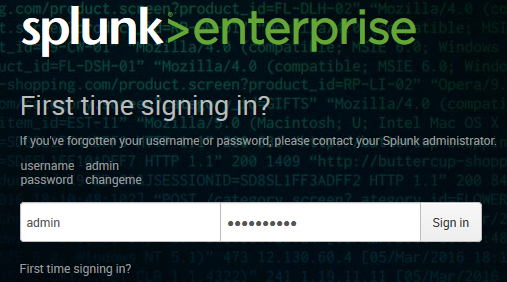 Demonstration
The following slides are mainly from SplunkLive! Zurich 2017 - Getting Started with Splunk Enterprise  https://www.slideshare.net/search/slideshow?searchfrom=header&q=splunk
 Before we start, you need to:
Download the tutorial data (a small zip file)
http://splk.it/2ey34P8
Add Local Data
After logged in the web interface, you can click the “Add Data” to add the tutorialdata.zip for demo
Click “upload” to upload local files
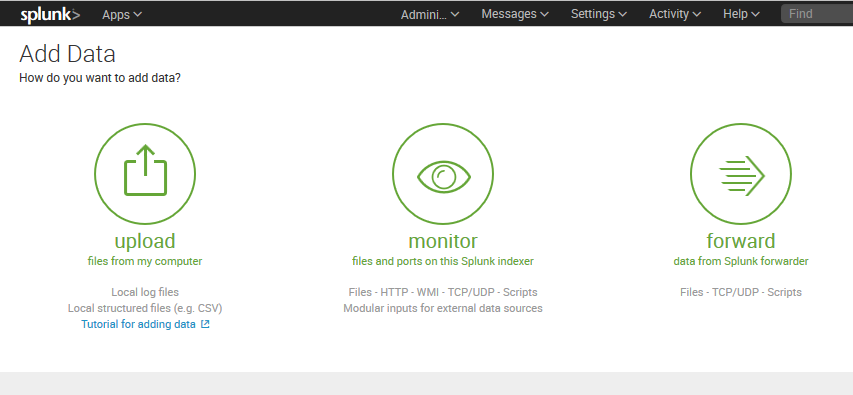 Add Local Data
Drag and drop the tutorialdata.zip, then click next on top
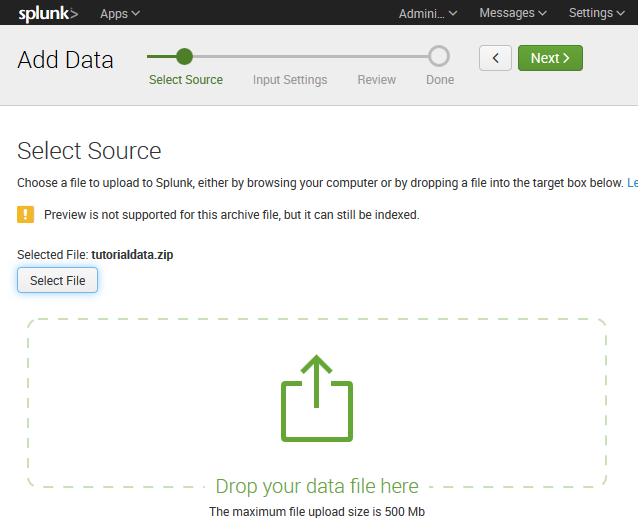 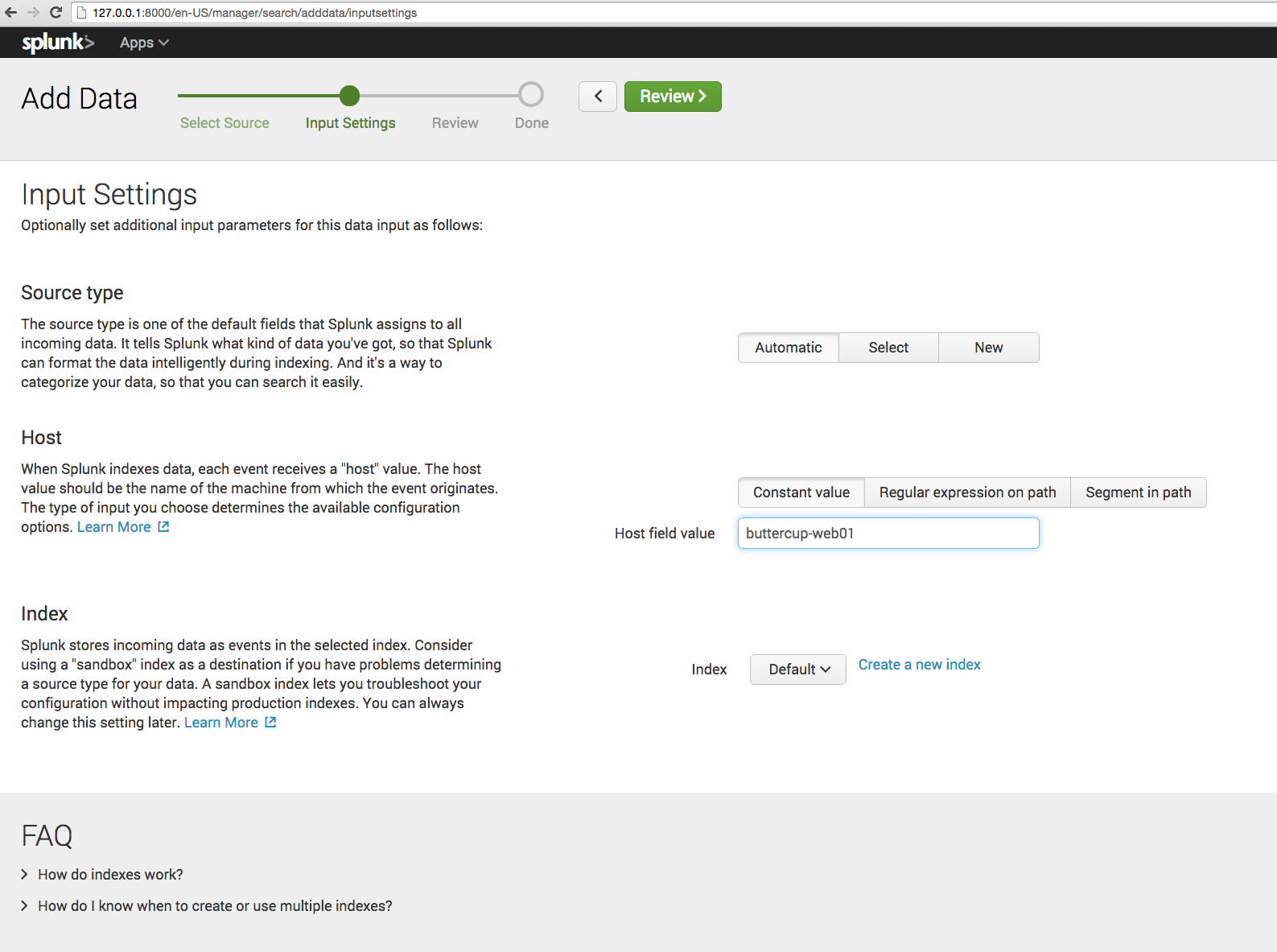 Splunk can auto detect the source type. Lets change host field 
to buttercup-web01, and then click Review.
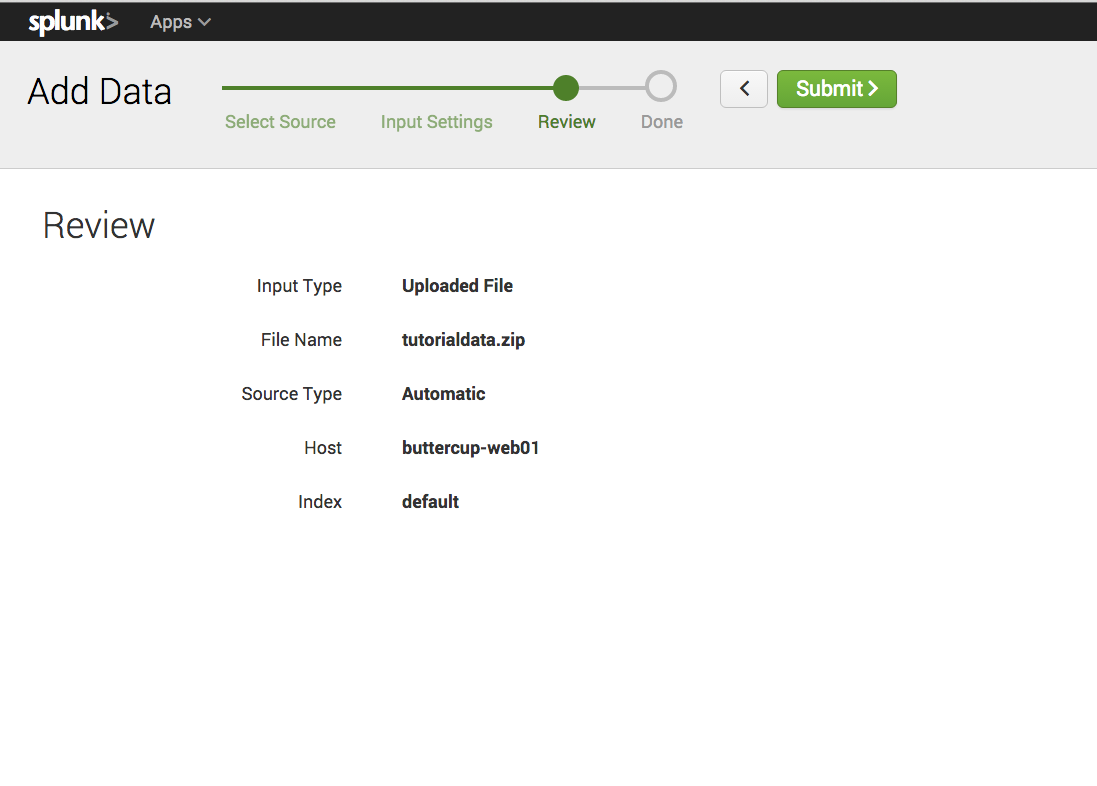 Looks good, click Submit.
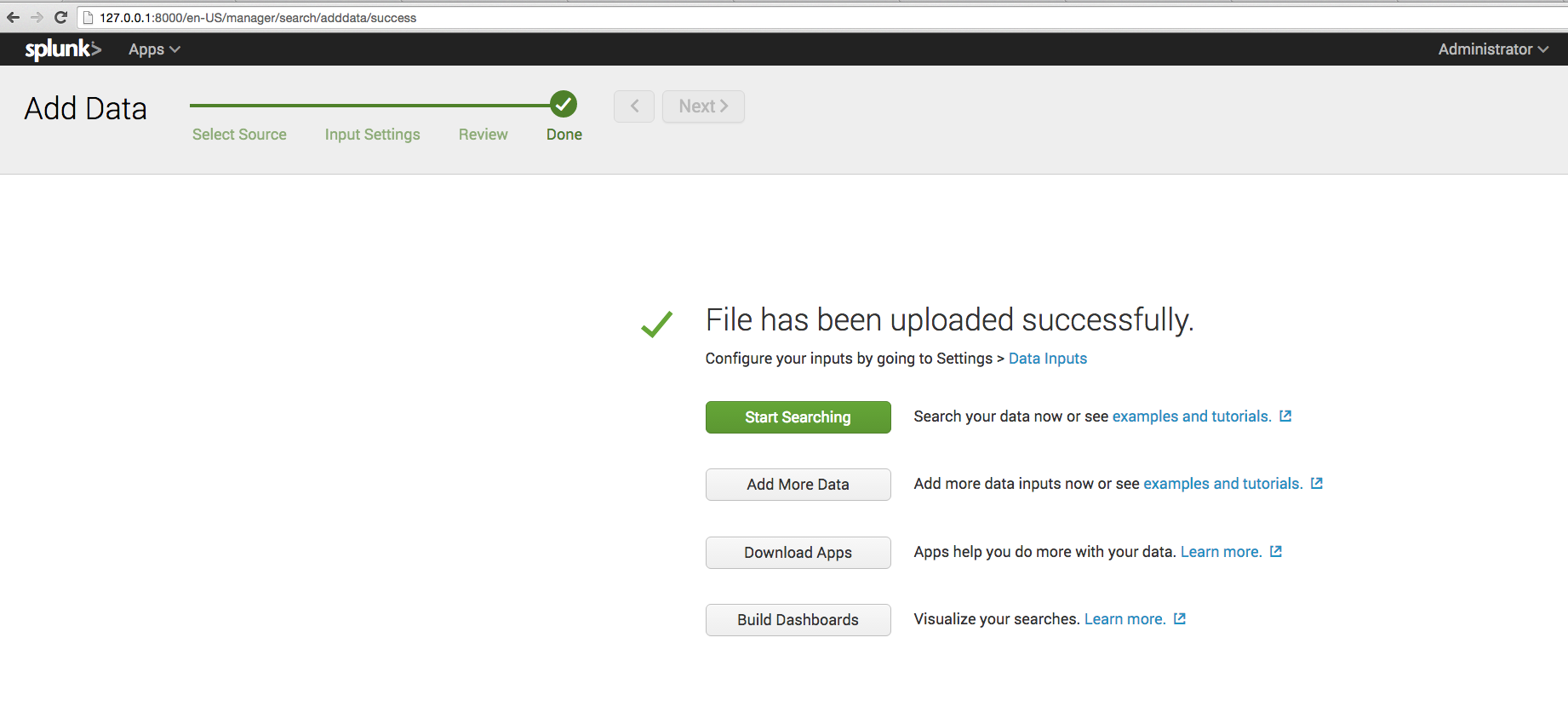 Let’s Start Searching our data.
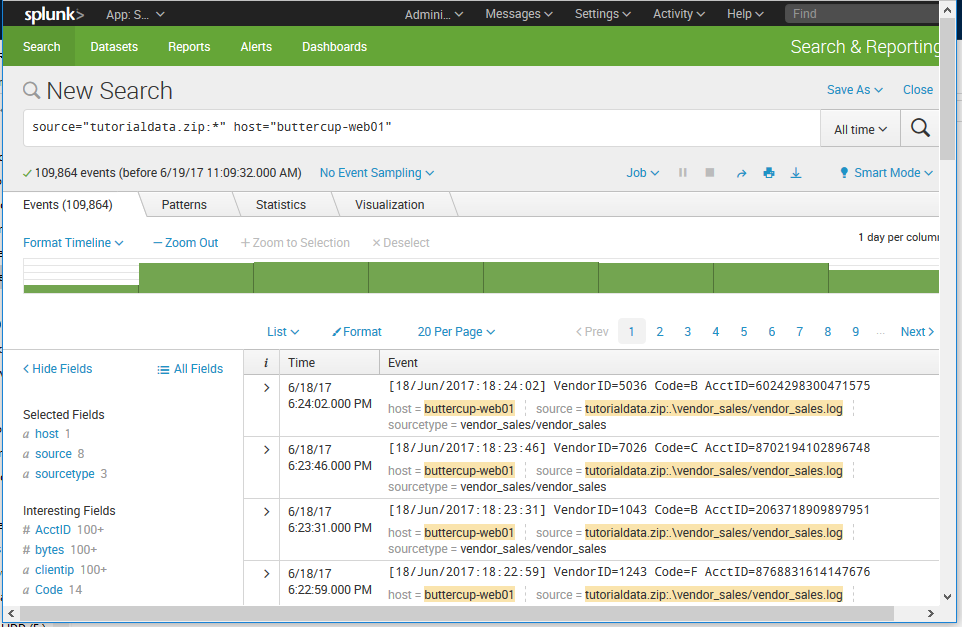 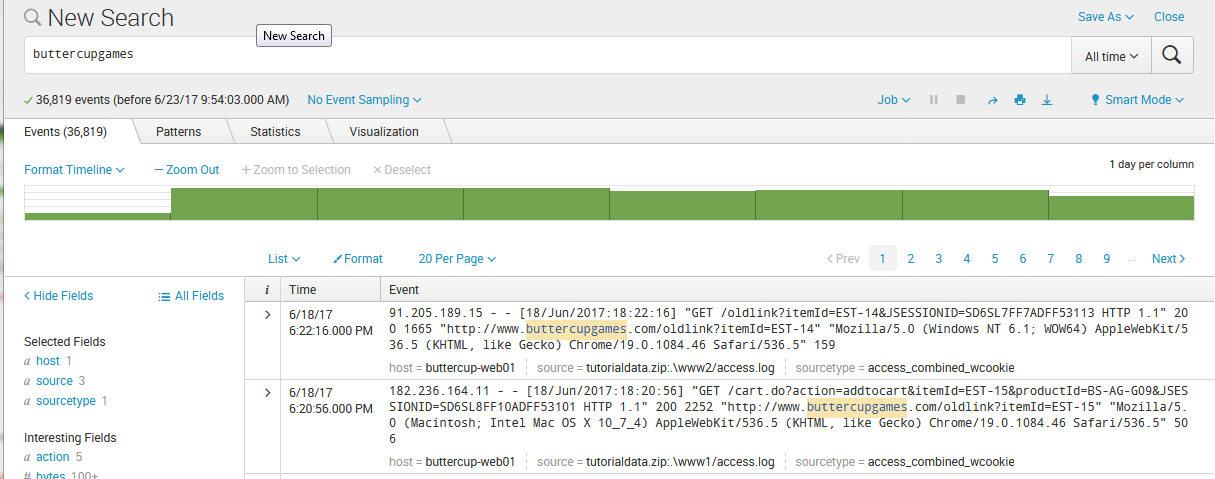 Let’s type “buttercupgames” in the search bar, and double click into a bar on the histogram.
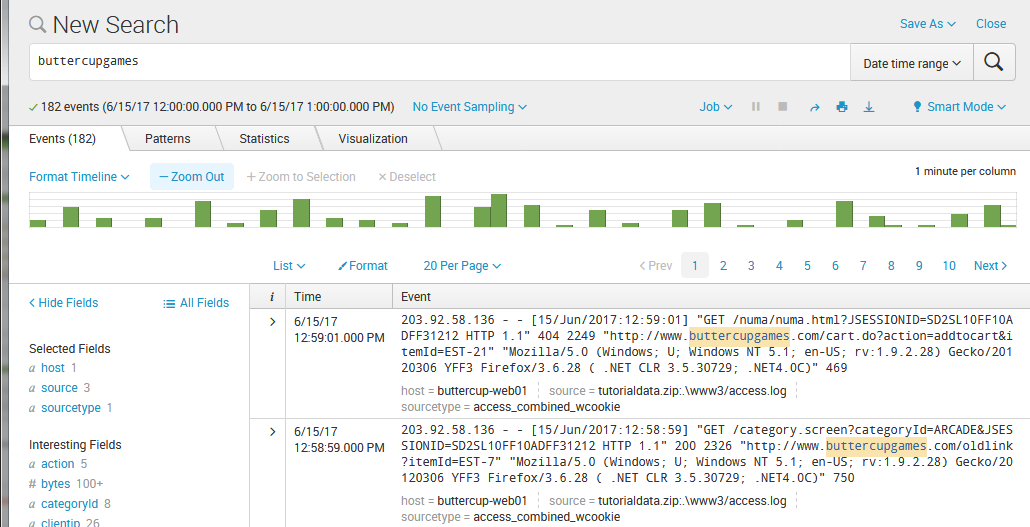 Notice the time picker changed with our drill into the histogram bar 
(1 day  1 hour  1 minute….)
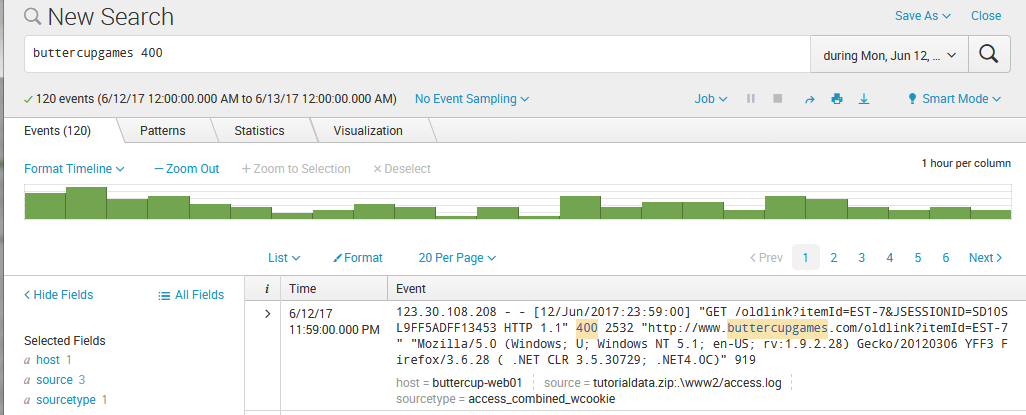 Given that this data is web access, lets do a string search for 400, which is an HTTP “Bad Request” code.
Notice that the number of events will vary for different histogram time scale.
Rethink: Splunk vs. Wireshark
It seems the traffic and search is very similar to Wireshark?
Wireshark can only process wireshark, or tcpdump (or similar networking) trace; Splunk can deal with many many different software’s logs
Wireshark does traffic capturing; Splunk does log processing
For networking traffic, wireshark has more enriched search/analysis options
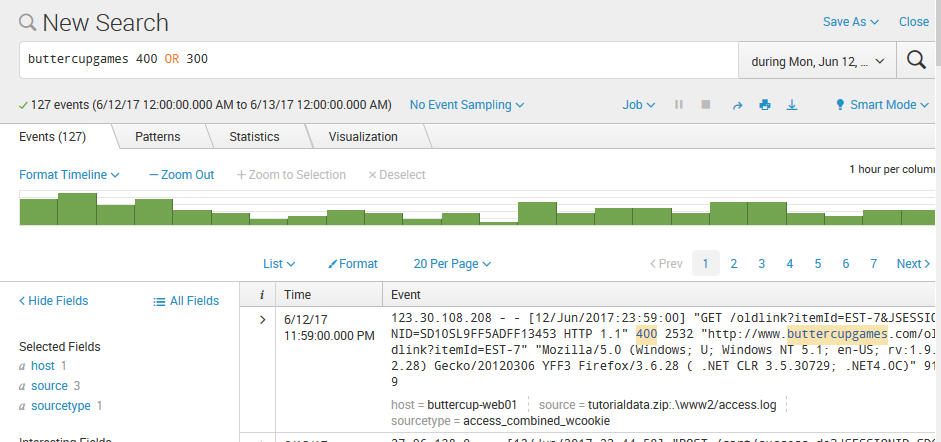 Lets also add 300 into the mix, and notice that my event count is higher now.

Note: the logical word “OR” must be capital letters.
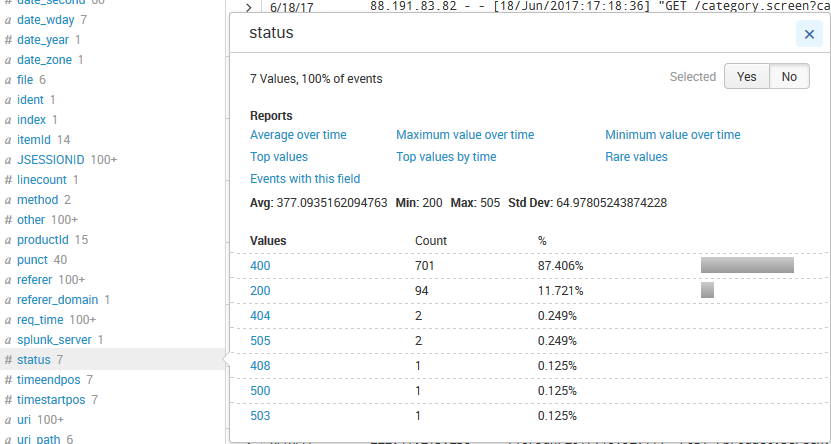 Splunk shows all its understandable fields at left column.

We can see the 400 status codes, but not 300’s. That’s because the string search of 300 doesn’t explicitly search for status code of 300 – it’ll string match any event that contains “300”.
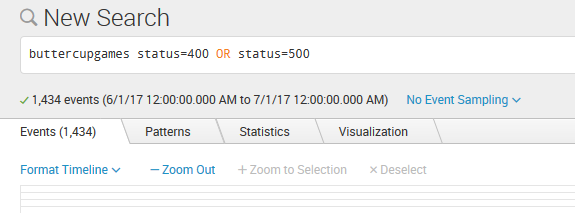 Lets explicitly search for status codes equaling values we want to see returned.
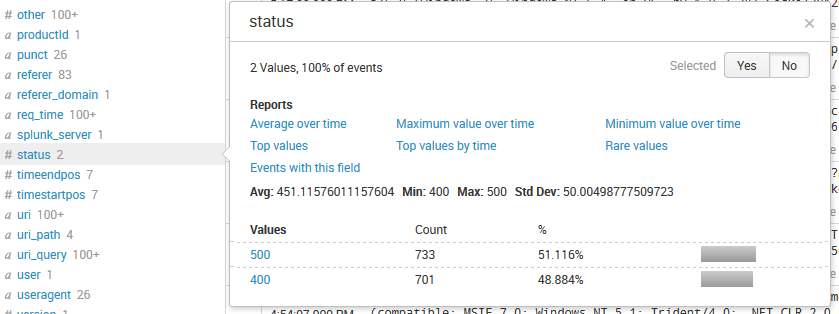 Great, we’re now returned all the events containing the two status codes we searched for.
Click on “Top values by time”, which will build out a timechart for us.
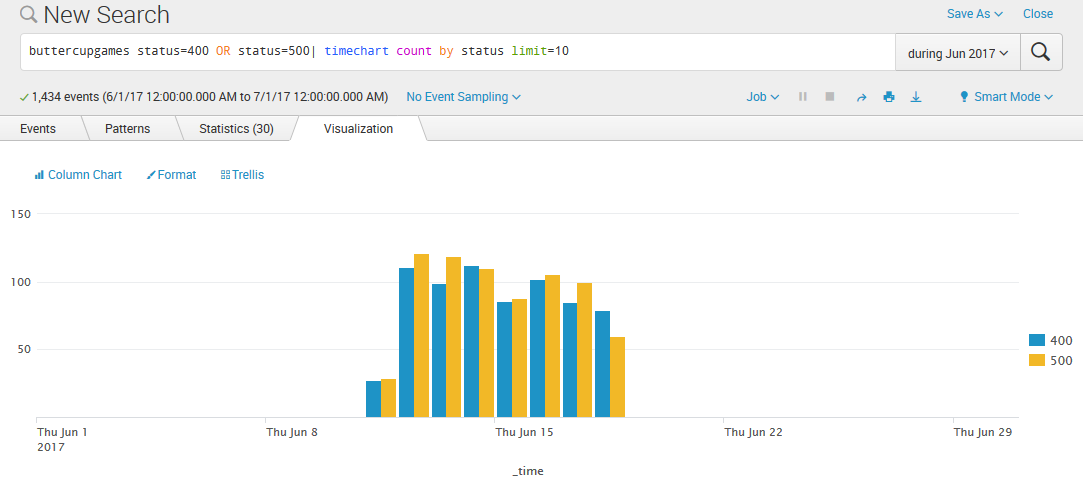 Notice how our search query changed, there’s a | (pipeline symbol in Linux), and a timechart command added.
The pipe followed by a command allows further operation on your filtered data set.
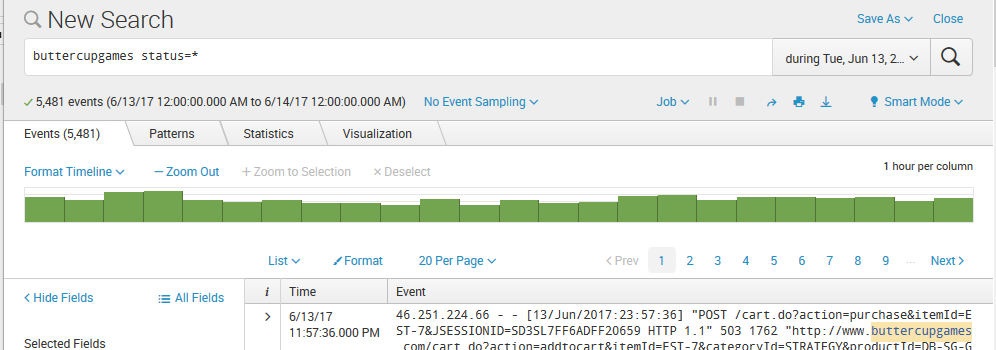 Let’s change our search to:  buttercupgames status=*
And – drill into one bar on the histogram.
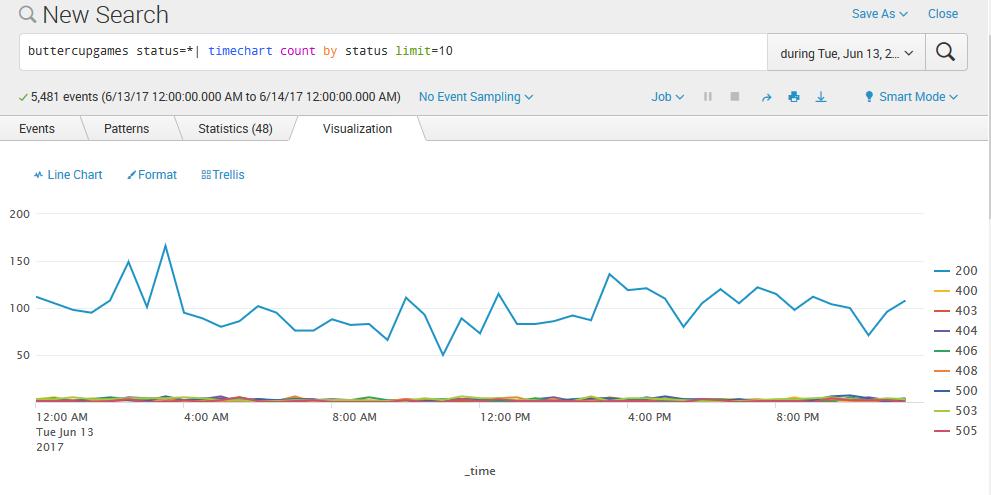 Click on “top values by time” under the status field on the left, which will produce the timechart above.
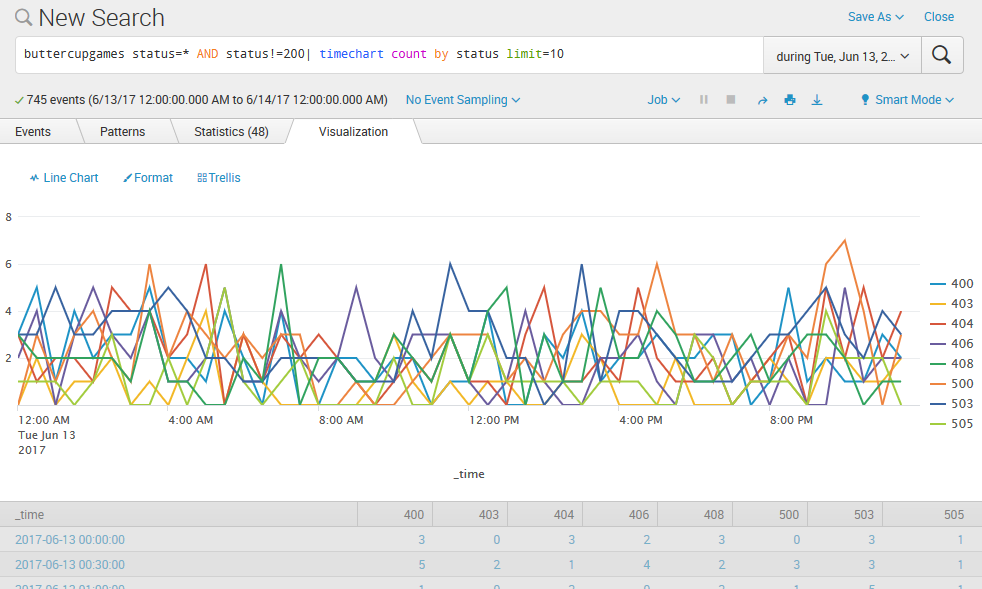 Let’s exclude 200 status codes by adding AND status!=200, and change Line to Column.
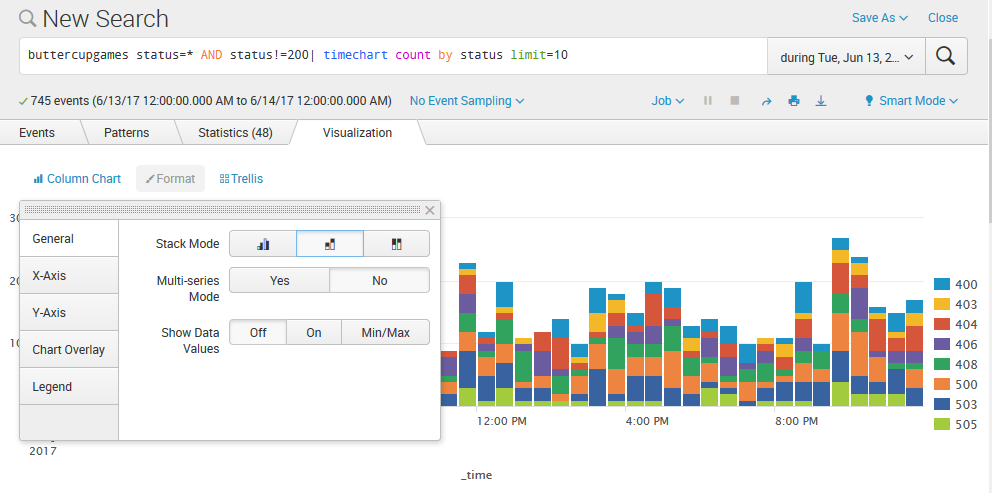 After changing from Line to Column, lets Stack the results (middle stack under Stack Mode). Much better!
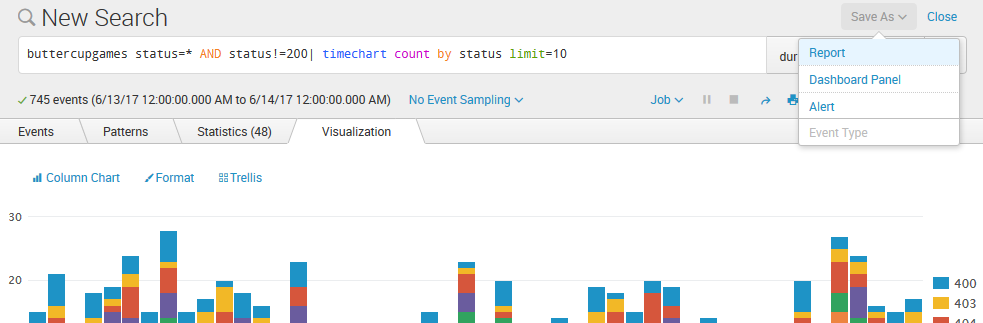 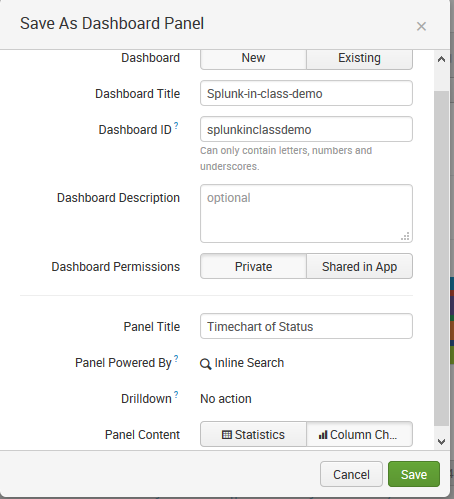 Lets now save this to a dashboard, a place we can go to view this search without having to remember what we had just searched for. Click Save AS -> Dashboard Panel. Fill in, and click Save. Then View dashboard.
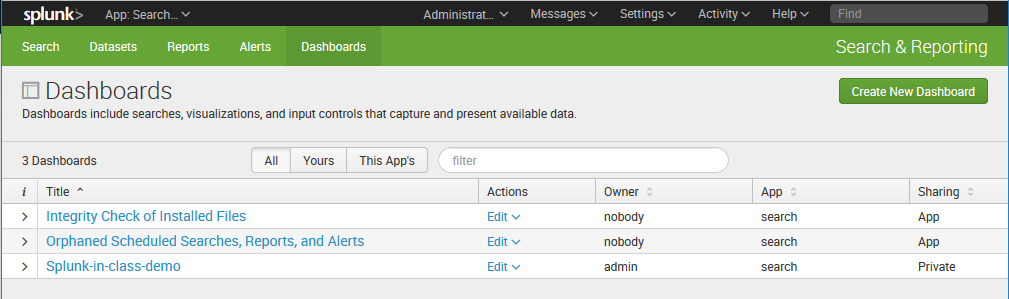 Now the dashboards shows the one we have just created.
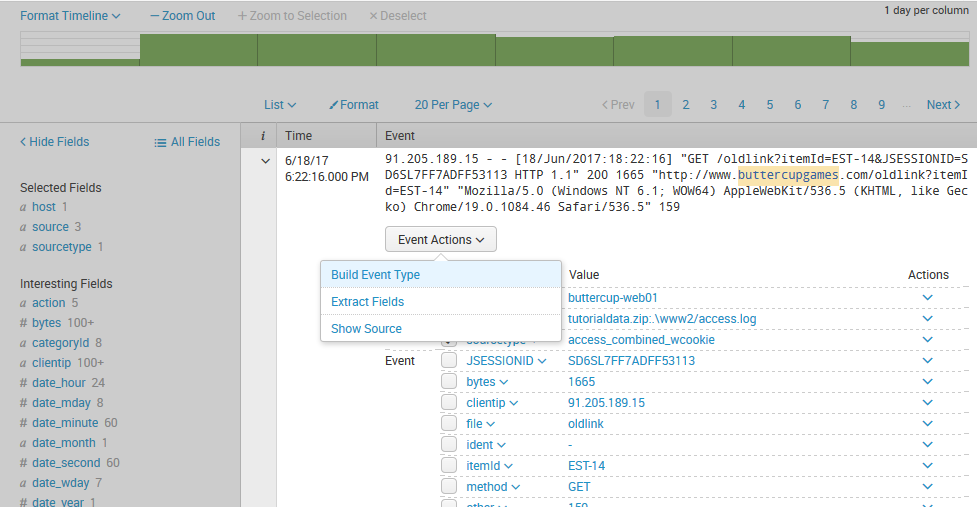 Click on Search to get us back to our search bar, and lets key in: buttercupgames.
Development wants to know what web browsers are being used to access the site, but no fields currently exist on the left-side panel. 
No problem – lets extract the browser field.
Find an event that contains a value that you’re looking for, and click the “>” arrow just to the left of “Time”. The event will expand with a down arrow, and Extract Fields will be under Event Actions. Click Extract Fields.
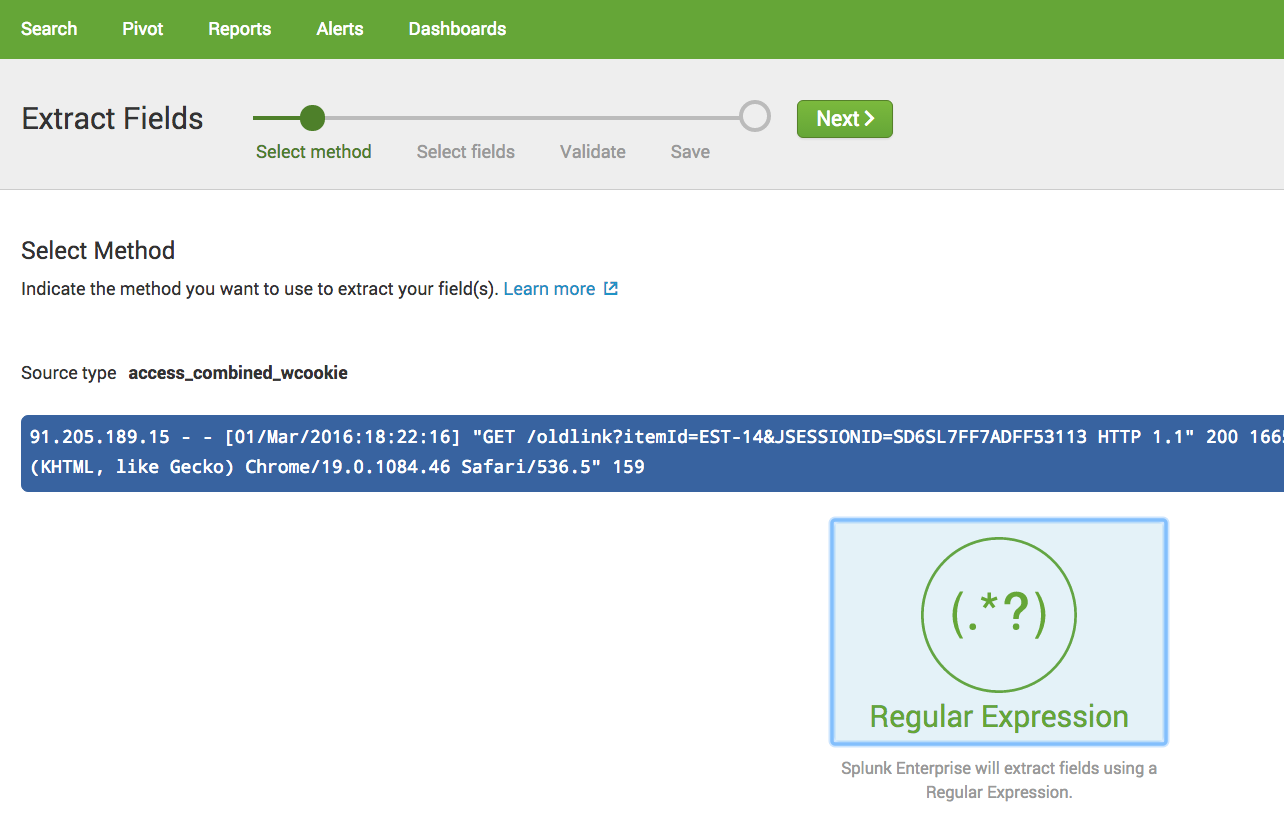 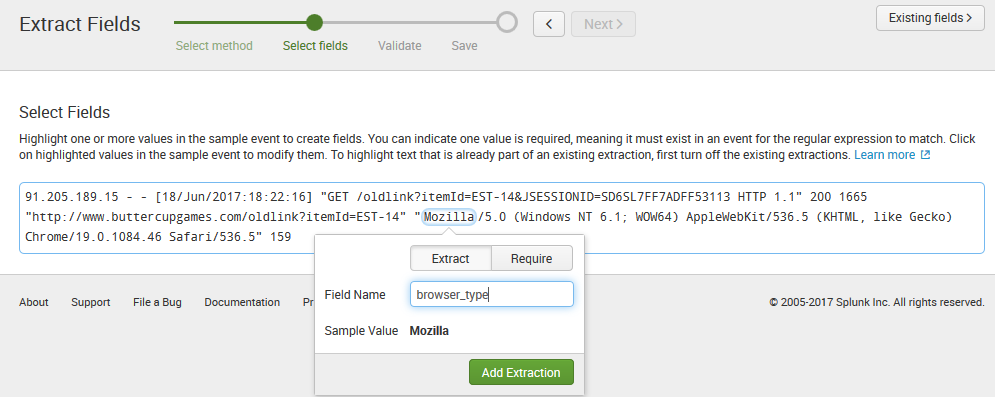 Click Regular Expression (Splunk will build a regular expression to extract our fields), and click next.
Highlight the value of the field you’d like to create, and lets name the field: browser_type
Click Add Extraction.
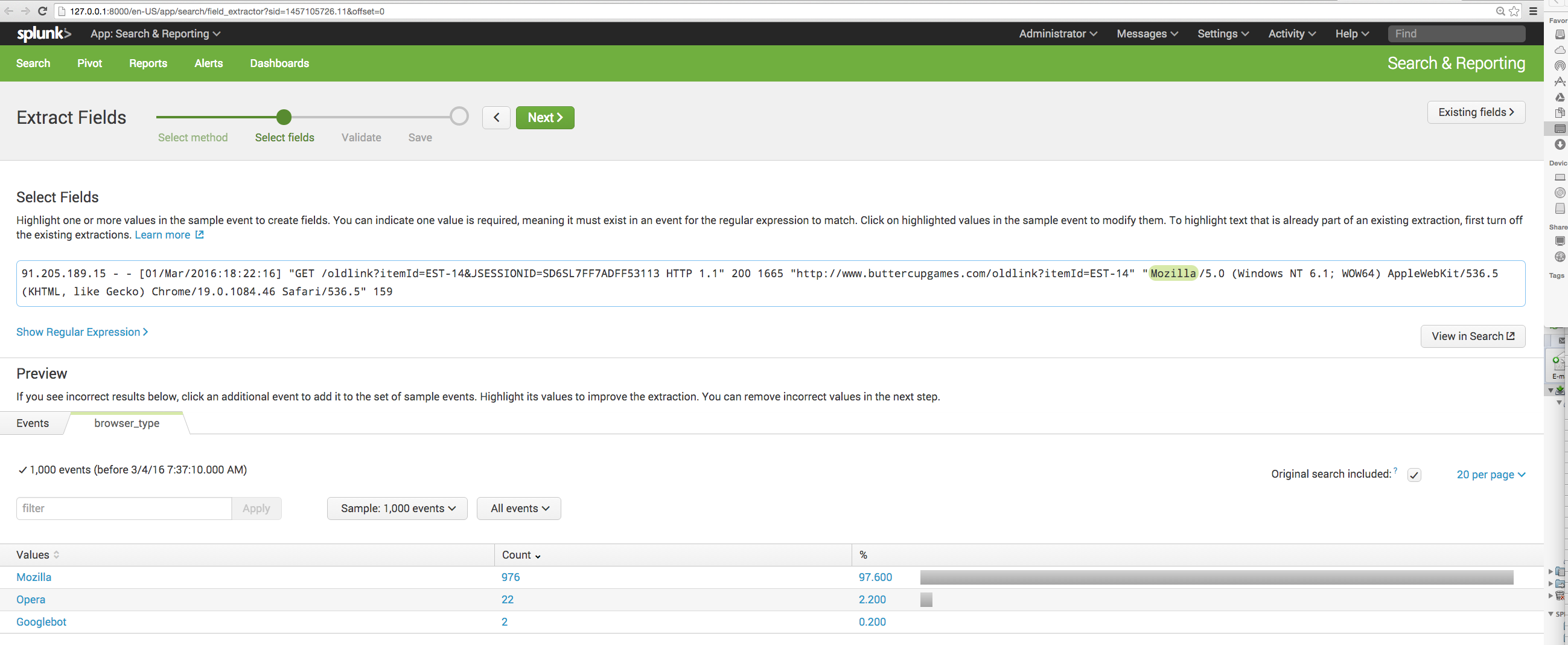 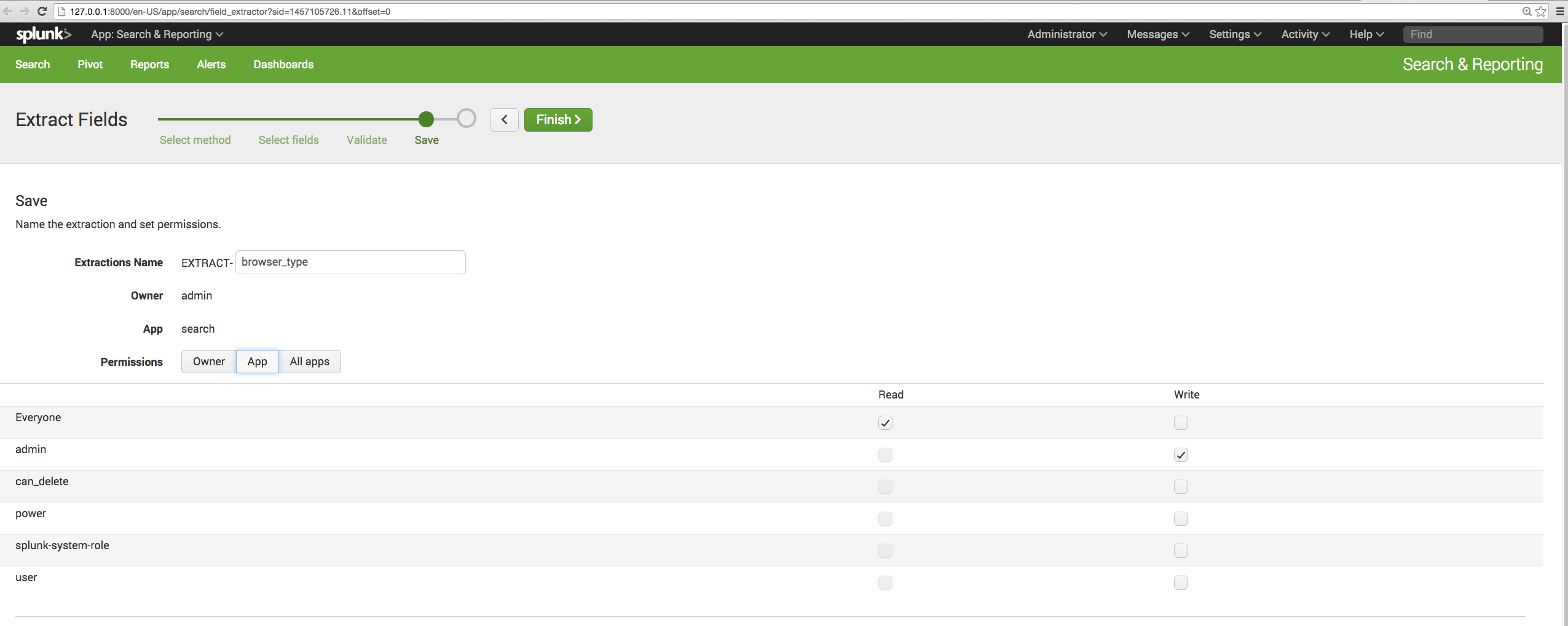 Let’s verify that the extracted field contains values that are indeed types of browsers.
Good, click next to proceed.
Now, open the permissions to “App” which will allow users of the App the ability to leverage this extraction.
Click Next.
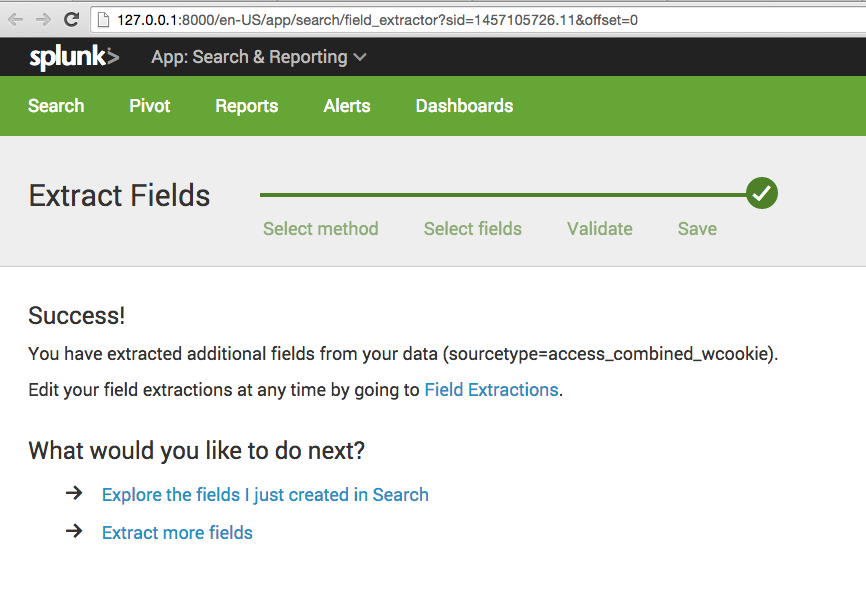 Success, Let’s explore the fields just created in search, by clicking the link.
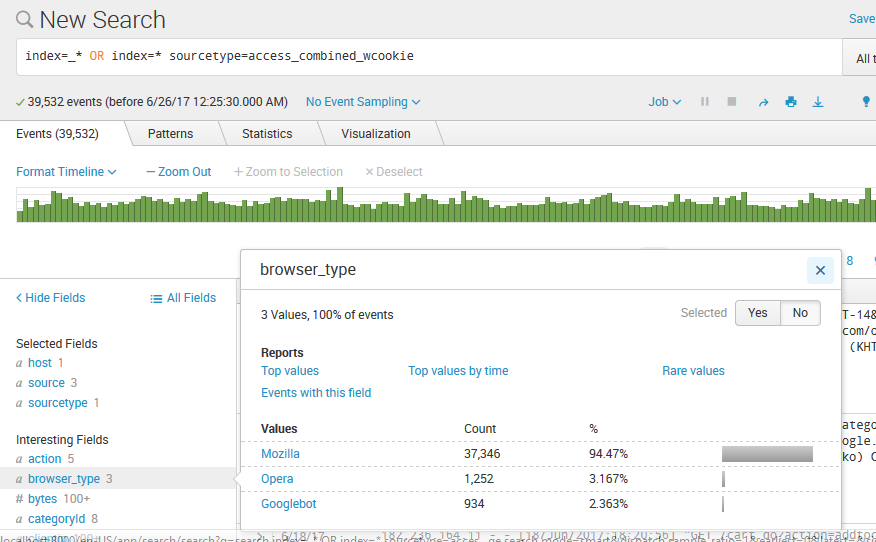 You’ll now be taken to search, with the filter set to the sourcetype that the field extraction has been applied to. Note – field extractions are coupled to a sourcetype.
Click on “Top values”.
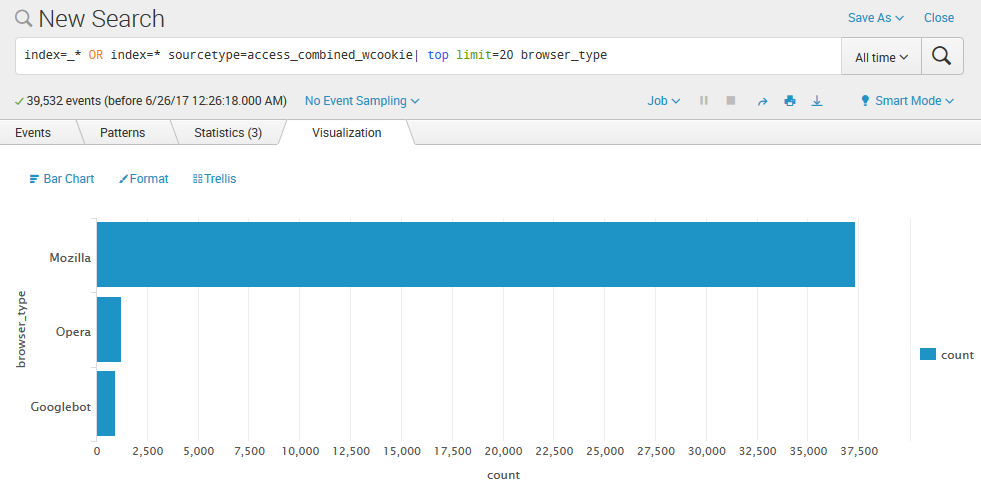 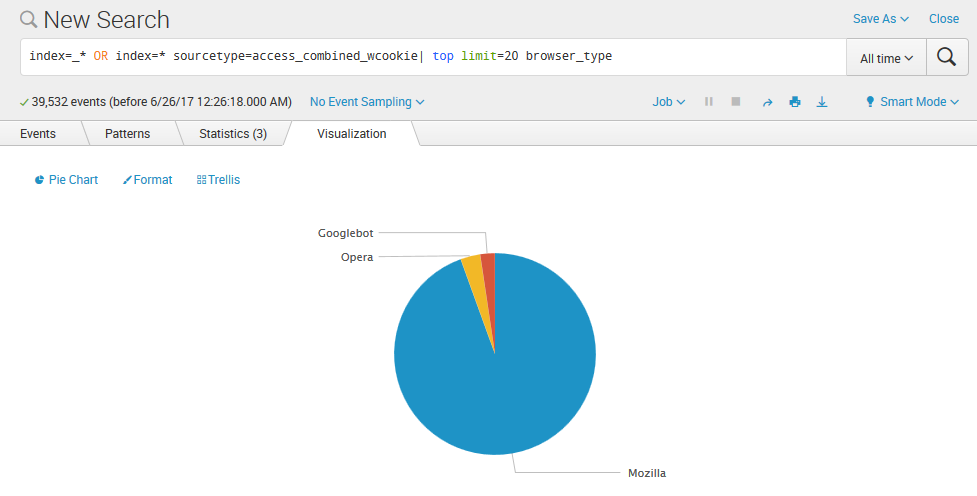 Notice how the search changed. And, instead of a bar graph, we want a pie chart, so drop down the “bar” option and change it to Pie.
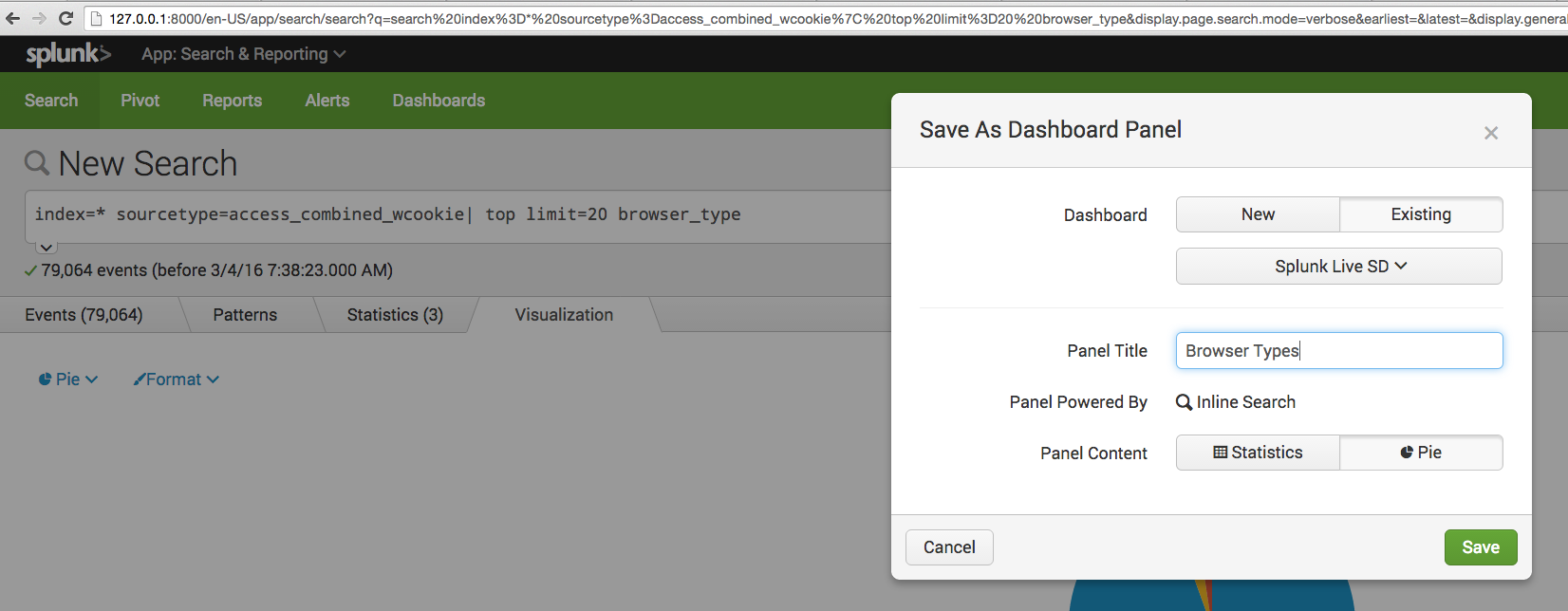 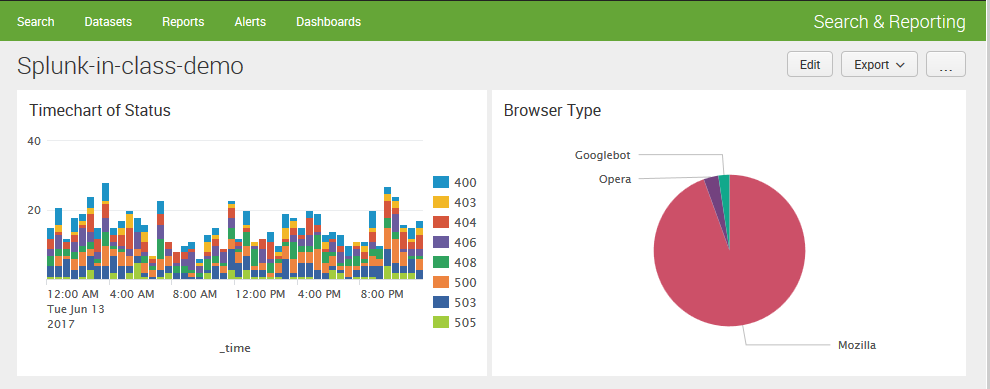 Lets add this search to our dashboard (use Existing dashboard option), and then view the dashboard.
Click Edit -> Edit Panels to drag the different panels to different positions.
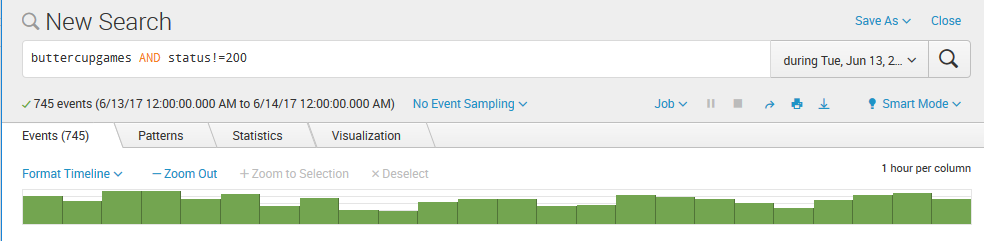 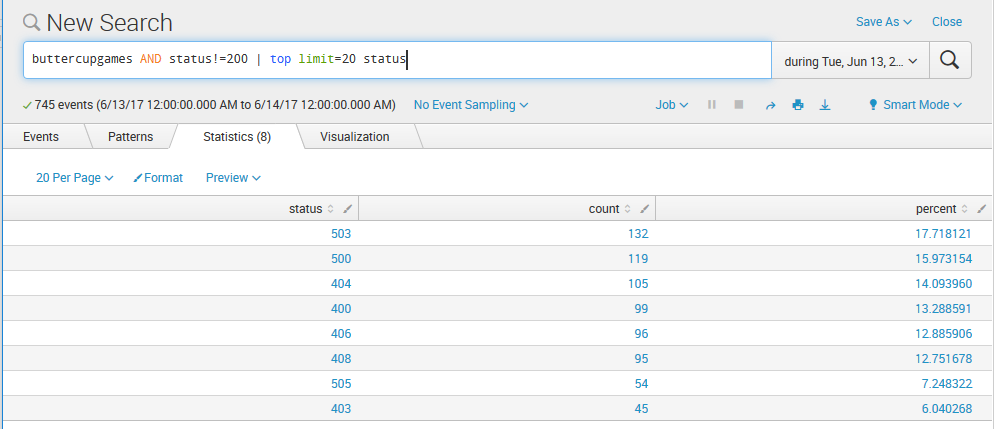 Let’s go back to search, and search for buttercupgames AND status!=200 again (we want to see events that aren’t successful).  Click the “status” field on left panel and select “Top count” to show top-counted unsuccessful status codes.
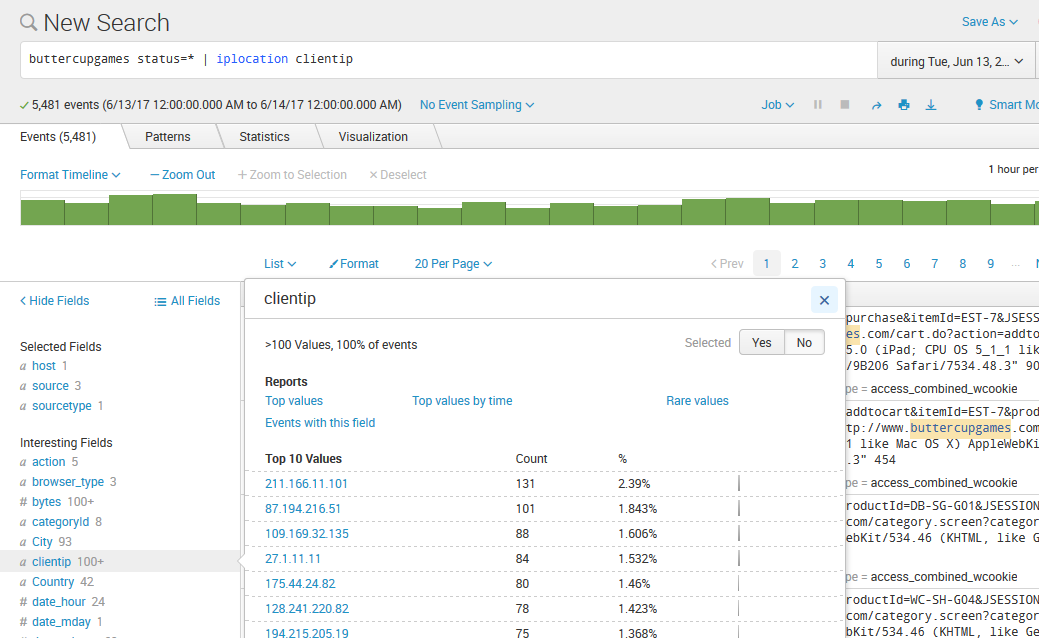 Let’s go back to search and: buttercupgames status=* | iplocation clientip
We want to lookup the clientip values against  the MaxMind database to pull in City, Country, State, Lat, Lon of the IPs.
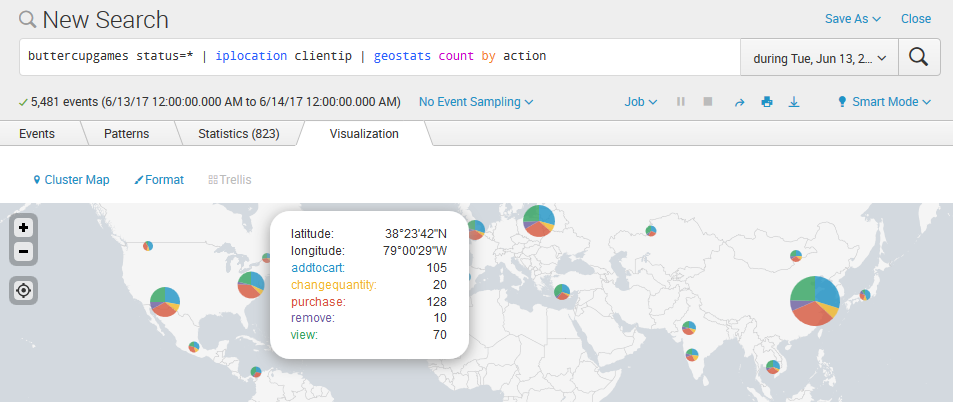 Now, business is interested in seeing plots on a map of web users and what they’re doing with the website.
Lets append a “geostats” command that counts the events by the values of the action field.  Select “Cluster map” for the graph option. Pretty cool! This is definitely dashboard worthy! Lets add to dashboard.
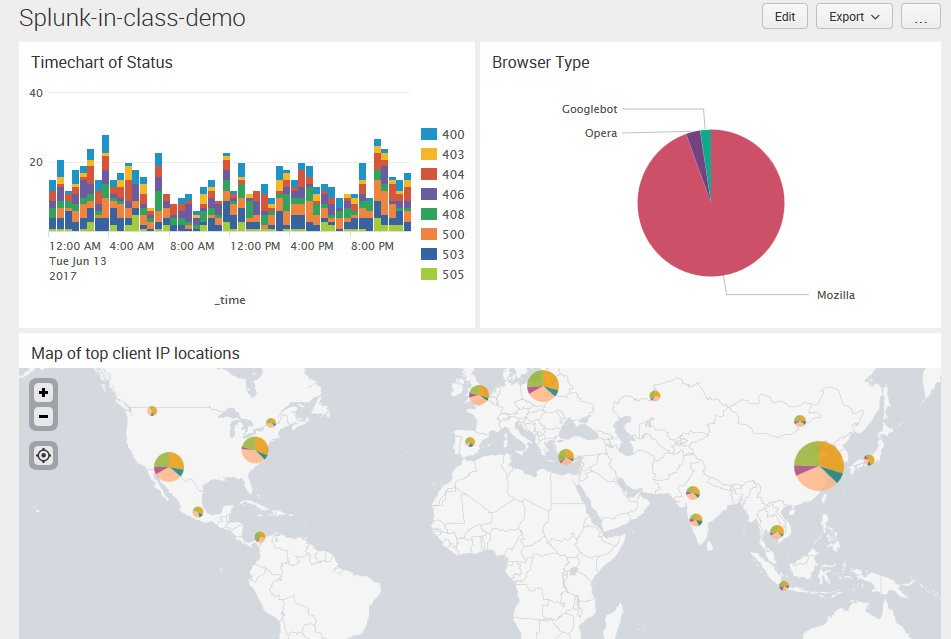 Awesome! Now we have a single pane of glass that Operations, Development, and Business all care about – from one data source! Talk about value!
SPL (Search Processing Language) Overview
Over 140+ search commands
Syntax was originally based upon the Unix pipeline and SQL and is optimized for time series data
The scope of SPL includes data searching, filtering, modification, manipulation, enrichment, insertion and deletion
Includes anomaly detection and machine learning


Acknowledgement: this and the next slide are modified based on “SplunkLive! Zurich 2017 - The Power of SPL”
https://www.slideshare.net/Splunk/splunklive-zurich-2017-the-power-of-spl
46
SPL Basic Structure
search and filter | munge | report | cleanup
sourcetype=access*
| eval KB=bytes/1024
| stats sum(PrxyLgKB) dc(ASA_NAT_clientip)
| rename sum(PrxyLgKB) AS "Total KB" dc(ASA_NAT_clientip) AS "Unique Customers"
47
Some Example Searches
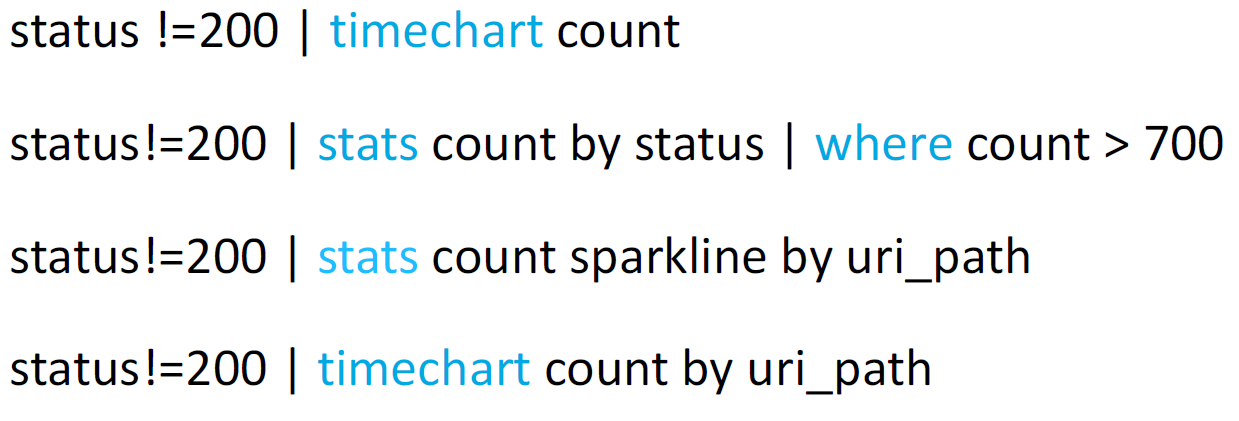 Acknowledgement: this and the next slide are modified based on “Getting Started with Splunk Hands-on”
https://www.slideshare.net/Splunk/getting-started-with-splunk-handson-69769395
Searches Used Cont’d
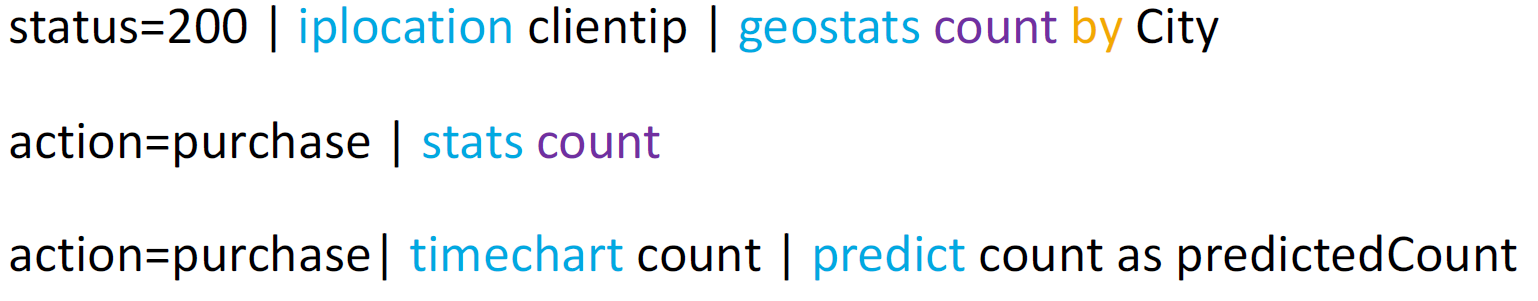 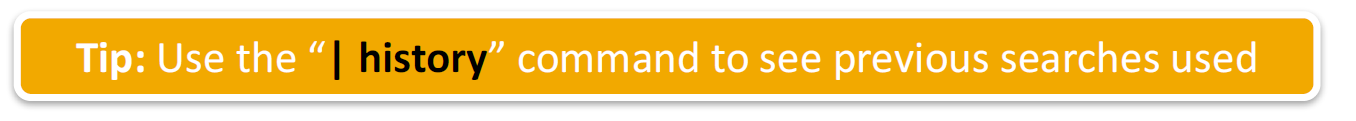